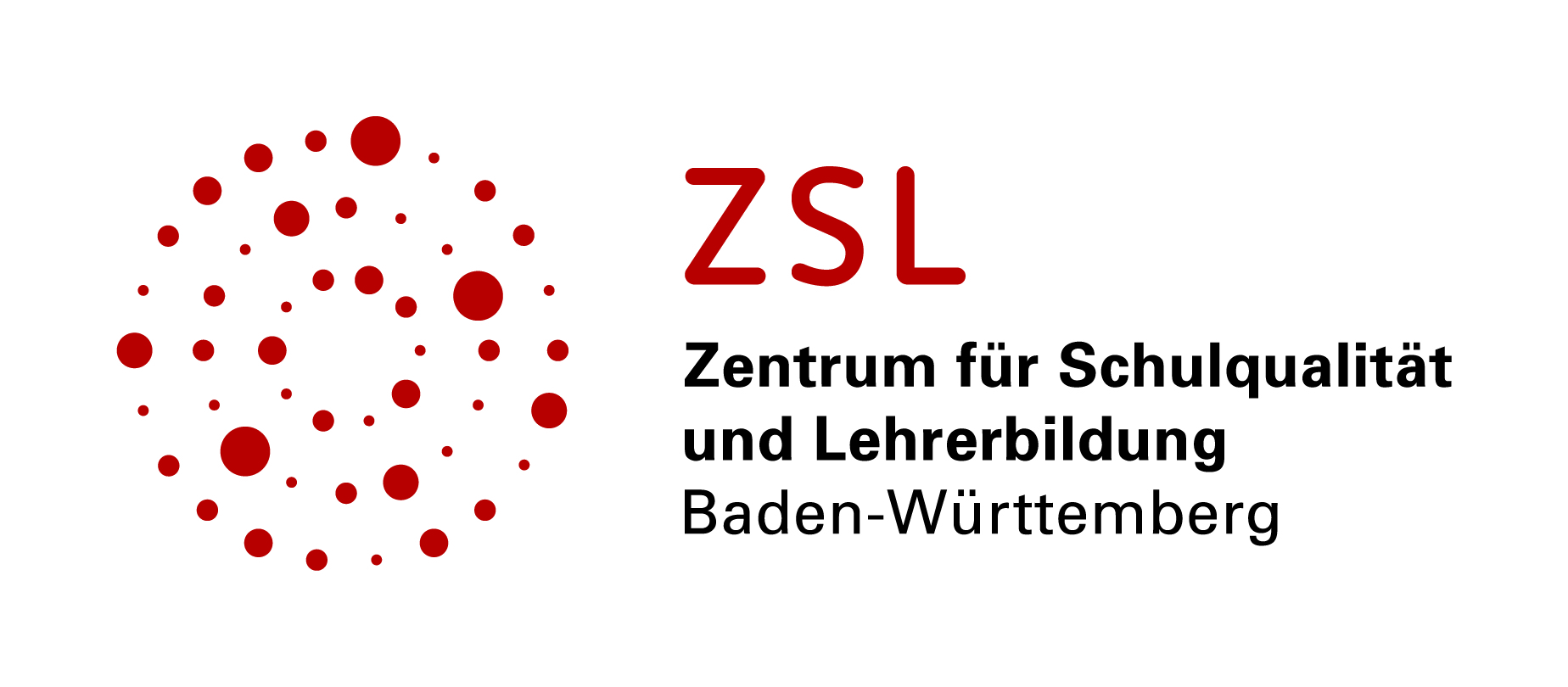 Herzlich willkommen zur Multiplikatorentagung im Fach Geschichte zum Thema „Neue Schwerpunktthemen im Abitur ab 2023“
Die Struktur des Bildungsplanes erschwert die Vorbereitung auf das Abitur.
0											         10


gar nicht										sehr
Die engeren inhaltlichen Vorgaben durch die Begriffe im Bildungsplan machen die Anforderungen für das Abitur transparenter.
0											         10


gar nicht										sehr
Das Abitur in Geschichte sollte in Zukunft nicht schwieriger werden.
0											         10


gar nicht										sehr
Das Aufgabenformat des bisherigen Abiturs sollte weiterentwickelt werden.
0											         10


gar nicht										sehr
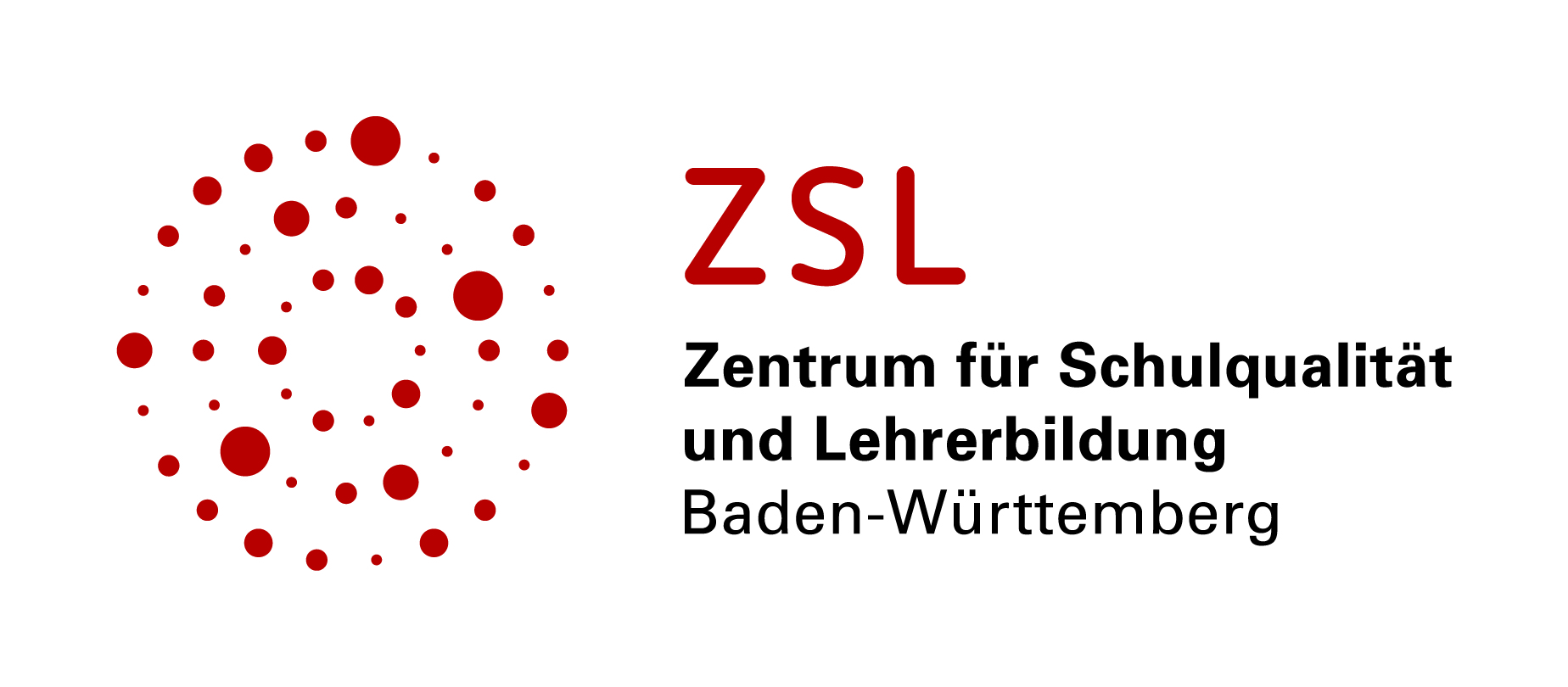 Herzlich willkommen zur Multiplikatorentagung im Fach Geschichte zum Thema „Neue Schwerpunktthemen im Abitur ab 2023“
Blick auf den Serverhttps://lehrerfortbildung-bw.de/u_gewi/geschichte/gym/bp2016/fb10/index.html
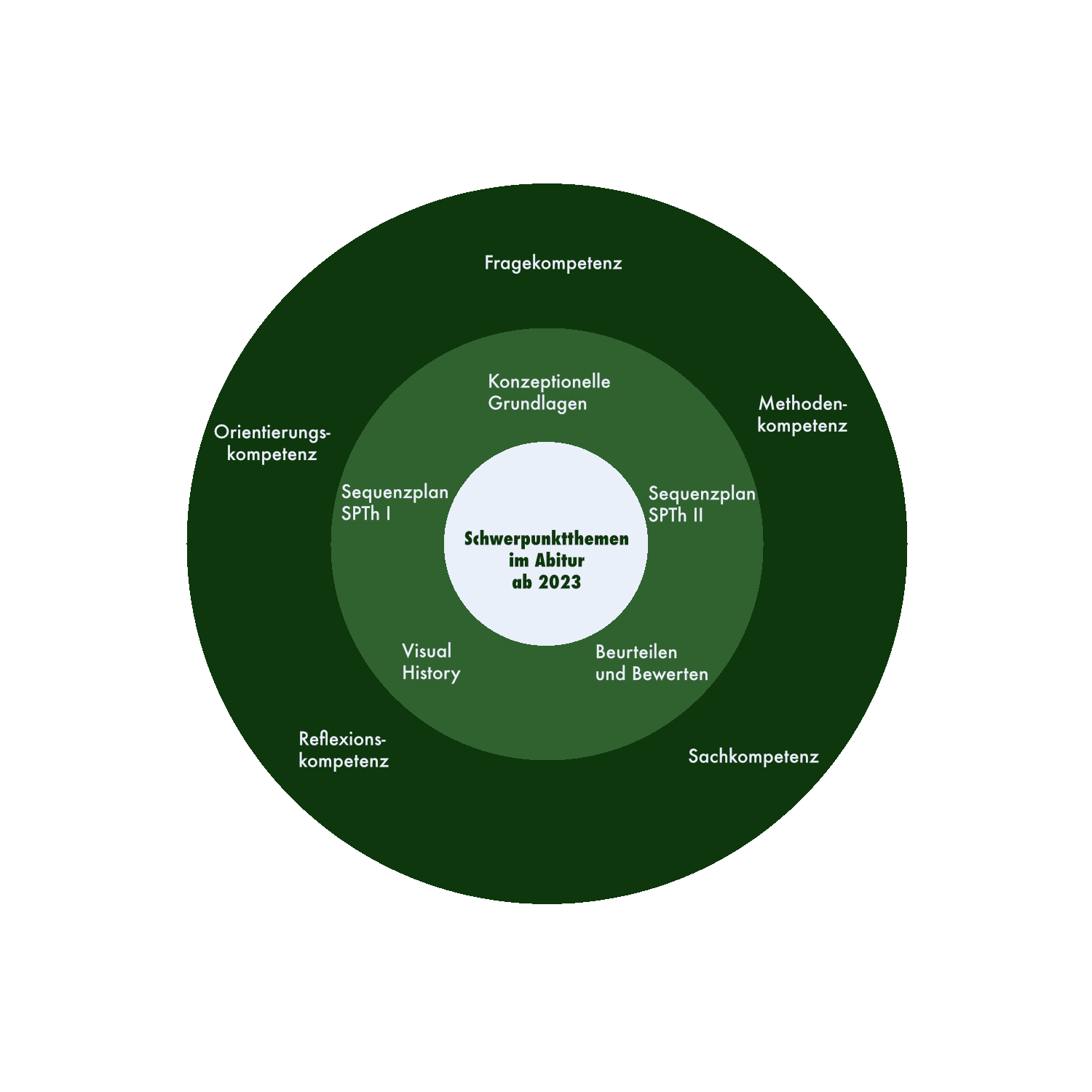 Kennwort: xxx
Benutzername: xxx
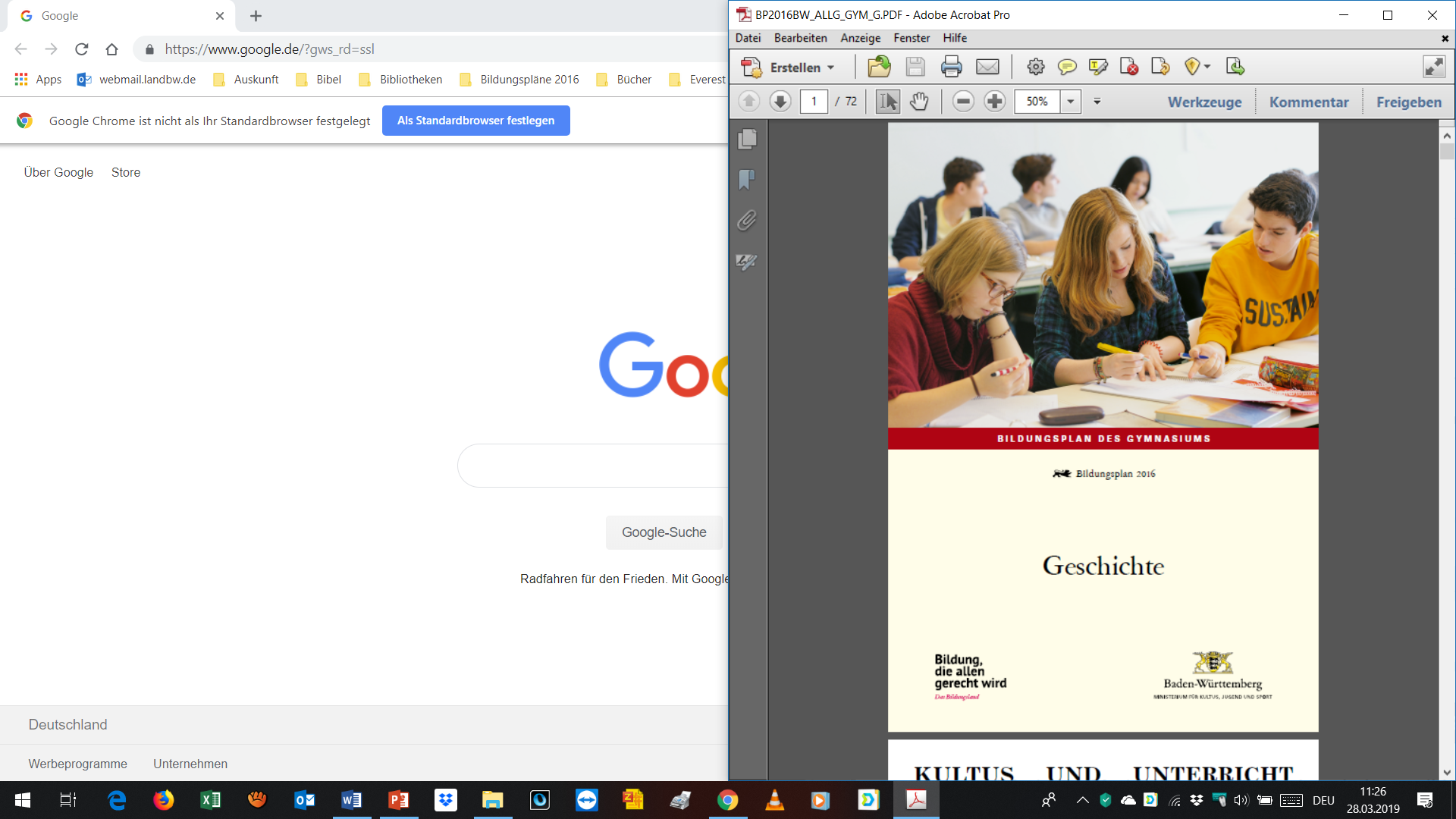 Ein-Blick in den Bildungsplan

Neuakzentuierungen im Vergleich zu 2004
[Speaker Notes: Zunächst möchte ich nochmals eine kurze etwa 15 minütigen Rückschau auf die Grundideen und auch fachwissenschaftlichen Hintergründe des Bildungsplanes der Kursstufe vornehmen, die nochmals die Unterschiede und Neuakzentuierung zum bisherigen BP von 2004 knapp und deutlich benennen möchte und an die Tagung vom letzten Jahr anknüpft.
Ich glaube, ein solcher Rückblick hilft später dabei, die Vielfalt der im Bildungsplan genannten Themen noch stärker zu entsprechend zuzuordnen und zu strukturieren und vor allem durch diese Strukturierung auch zu reduzieren, was ja letztlich der Sinn der Struktur auch ist.

Ganz grundsätzlich geht es um die Suche nach Grundelementen der europäischen Geschichte im 19. und 20. Jahrhundert: 
Welche Leitbegriffe bieten sich als hilfreich dabei an? 
Welche Periodisierungen lässt sich vornehmen? 
Und wie lässt sich insbesondere auch die deutsche Geschichte im 20. Jahrhundert bewerten?]
Zentrale didaktische Aspekte
zeitlich: Konzentration auf Epoche der Hochmoderne sowie den Strukturbruch der 70er und seien Folgen (auch für Osteuropa) (1880 – 1990) 
räumlich: transnationale radikale Veränderungsprozesse in allen Bereichen (Wirtschaft, Wissenschaft, Technik, Kultur, Politik, Gesellschaft, Medien) 
empirisch: Modernisierungsprozesse und Auswirkungen aufgrund der Dynamik des zunehmend beschleunigenden Wandels als „Schockwelle“ in ganz Europa
 Europa als „Labor der Moderne“ mit Chancen und Risiken der Modernisierung (Orientierungskrise und Fortschrittsbegeisterung, Wunsch nach Sicherheiten)
urteilend: menschenverachtender Charakter der antimodernen Systeme des NS und des Stalinismus (z. B. Lagersysteme)
 besondere Entwicklung in der deutschen Gesellschaft durch NS/ Zivilisationsbruch der Shoah
perspektivisch: Wiederaufstieg Europas nach 1945 in unterschiedlichen Wegen in Ost- und Westeuropa zu Wohlstand (Massenkonsum) und politischer Partizipation (Zivilgesellschaft)
zeitgeschichtlich: das Ende des „Golden Age“/ 70er Jahre bzw. Epochenjahr 1979 als Umbruch bis in die Gegenwart
 Prozesse der Dekolonialisierung und Konflikte als Folge der Hochmoderne
[Speaker Notes: Daraus ergeben sich folgende Entscheidungen für die Standards des Bildungsplans:
zeitlich: Konzentration nicht bereits um 1840 (oder im Fall Englands sogar um 1800), da hier nur die Entwicklung für einige wenige Länder und Regionen galt, sondern auf „Hochmoderne“ ab etwa 1880/1890, das ab dann  in ganz Europa eine vergleichbare Phase der intensiven Veränderungen stattfand sowie deren Ende durch den Strukturbruch der 70er und seine Folgen (auch für Osteuropa) (1880 – 1990 = „langes 20. Jahrhundert“)
räumlich: noch stärkere Abkehr von der Nationalgeschichte zugunsten der Beachtung transnationaler radikaler Veränderungsprozesse in allen Bereichen (Wirtschaft, Wissenschaft, Technik, Kultur, Politik, Gesellschaft, Medien); ein Versuch also, die Jahrzehnte der Industrialisierung (zwischen 1880 und 1980 als einheitliche Epoche und als Deutungsansatz für eine vergleichende europäische Geschichte des 20. Jahrhunderts begreifen
empirisch: Modernisierungsprozesse und Auswirkungen aufgrund der Dynamik des zunehmend beschleunigenden Wandels als „Schockwelle“ in ganz Europa und Europa als Art „Labor der Moderne“ mit Chancen und Risiken der Modernisierung wahrzunehmen
urteilend: menschenverachtender Charakter der antimodernen Systeme des NS und des Stalinismus (z. B. Lagersysteme) unter besonderer Beachtung der Entwicklung in der deutschen Gesellschaft während des Nationalsozialismus durch den Zivilisationsbruch der Shoah
perspektivisch: Wiederaufstieg Europas nach 1945 in unterschiedlichen Wegen in Ost- und Westeuropa zu Wohlstand (Massenkonsum) und politischer Partizipation (Zivilgesellschaft)
zeitgeschichtlich: das Ende des „Golden Age“/ 70er Jahre bzw. Epochenjahr 1979 als Umbruch bis in die Gegenwart; ebenso Anhalte Prozesse der Dekolonialisierung und Konflikte als Folge der Hochmoderne]
Leistungsfach Geschichte
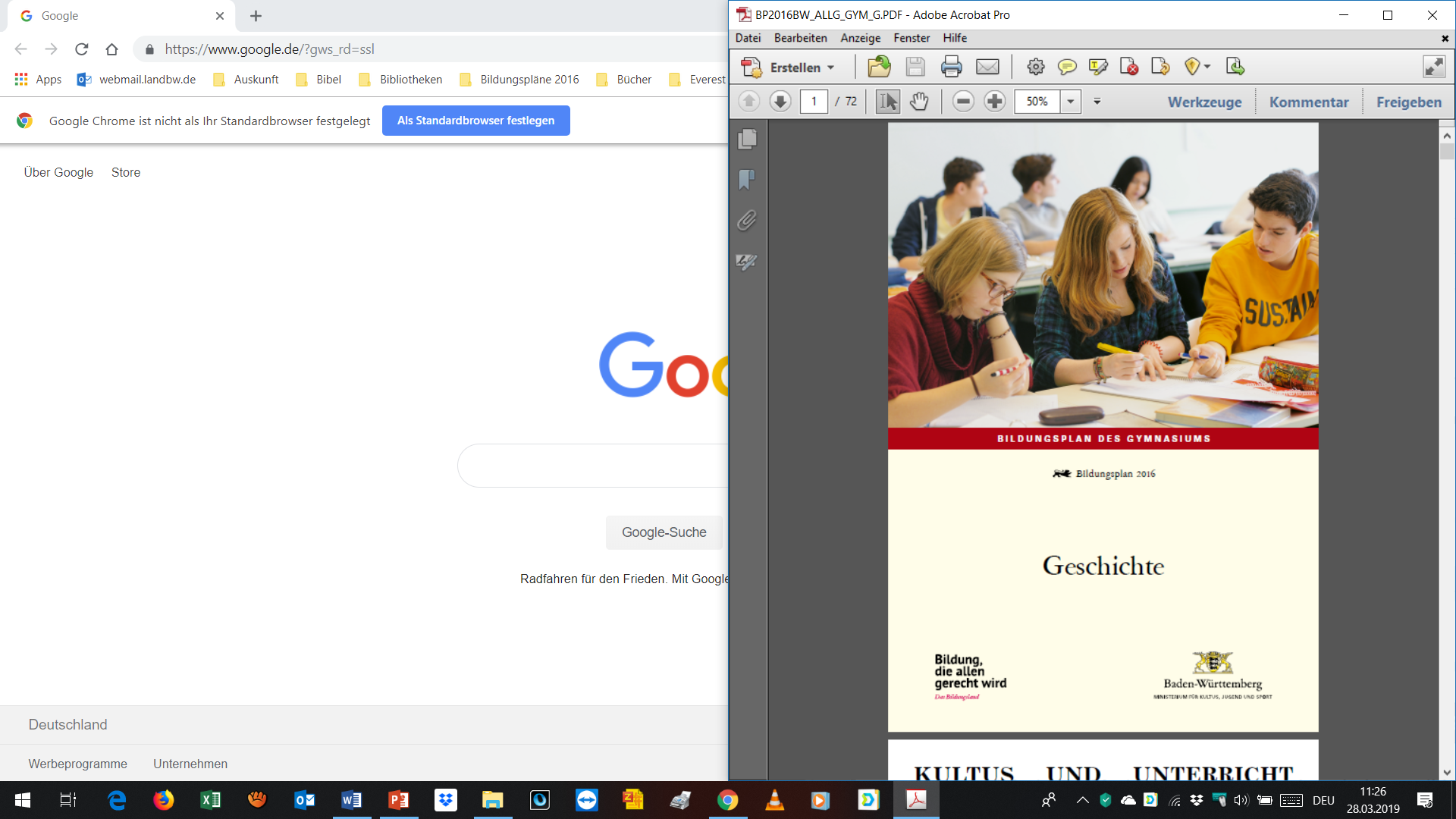 11.1. Wege in die Moderne (3.4.2)
11.2. Herrschaftsmodelle im 20. Jahrhundert: Bedrohung von Demokratie und Freiheit  (3.4.4)
12.1 West- und Osteuropa nach 1945: Wege in die postindustrielle Zivilgesellschaft (3.4.6)
12.2 Aktuelle Probleme postkolonialer Räume in historischer Perspektive       (3.4.8)
[Speaker Notes: Soviel nochmals als Ein-Blick in Überlegungen zum Zustandekommen des vorliegenden Planes und seinem „Roten Faden“]
Ein Vergleich der Standards der Kursstufe 
zwischen dem 
2-std. Kurs (Basisfach) und 
dem 5-std. Kurs (Leistungsfach)
[Speaker Notes: Abschließend nochmals ein kurzer synoptischer Blick auf das Ergebnis dieser Überlegungen:]
[Speaker Notes: 5-Stünder ist in 11.1. sowohl europäisch orientierter (Bezug zu England, Italien) als auch globalgeschichtlicher als 2-Stünder, u.a. durch die explizitere Beachtung der Migration und durch einen Blick im „Fenster zur Welt“ nach Japan]
[Speaker Notes: Ähnliches gilt für 11.2. wo ebenfalls die europäische Perspektive noch ausgeprägter ist]
[Speaker Notes: Ebenso in 12.1. (europäische Perspektive noch ausgeprägter)]
[Speaker Notes: 12.2 nahezu identisch.]